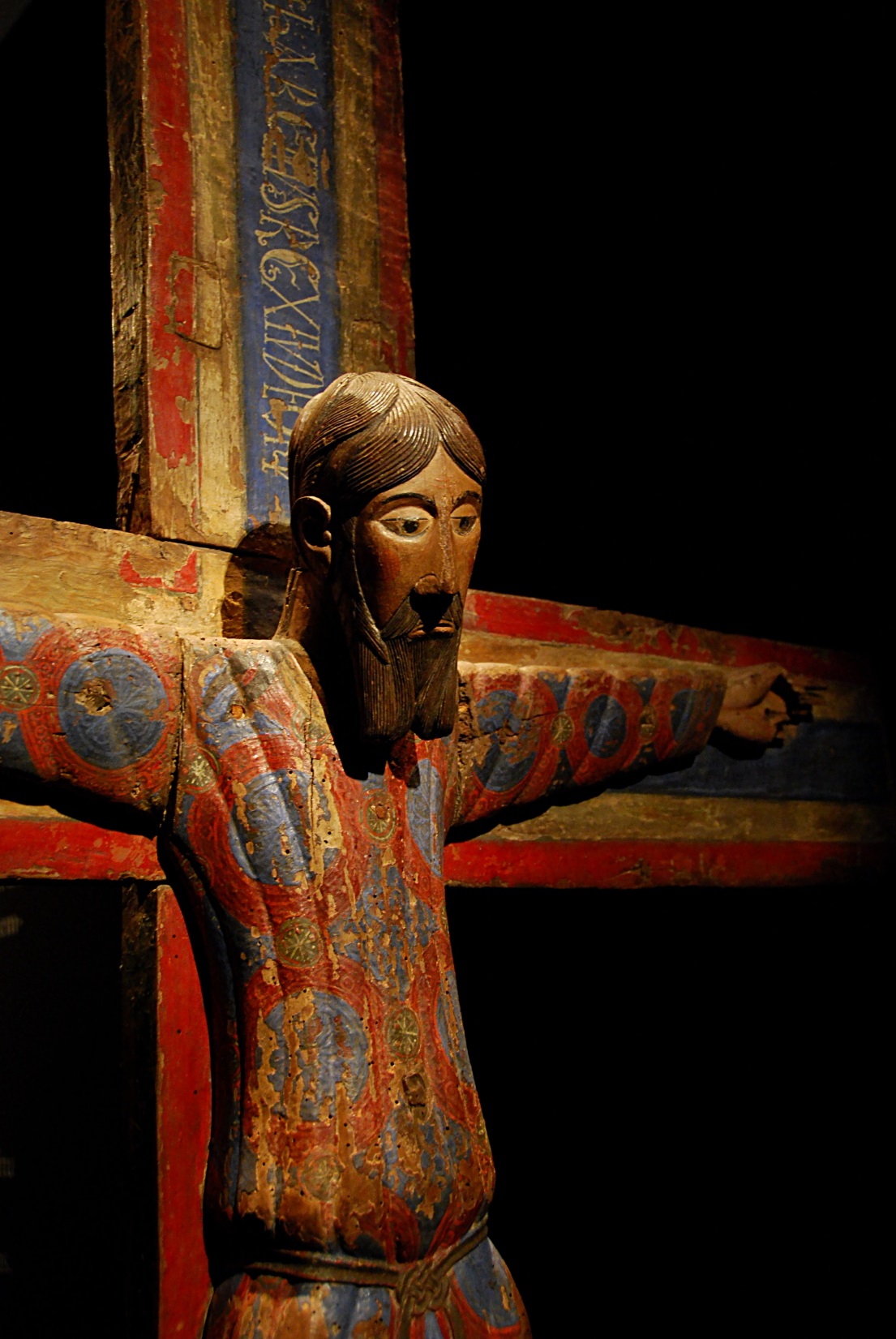 The Love of God
2 Corinthians 13:14
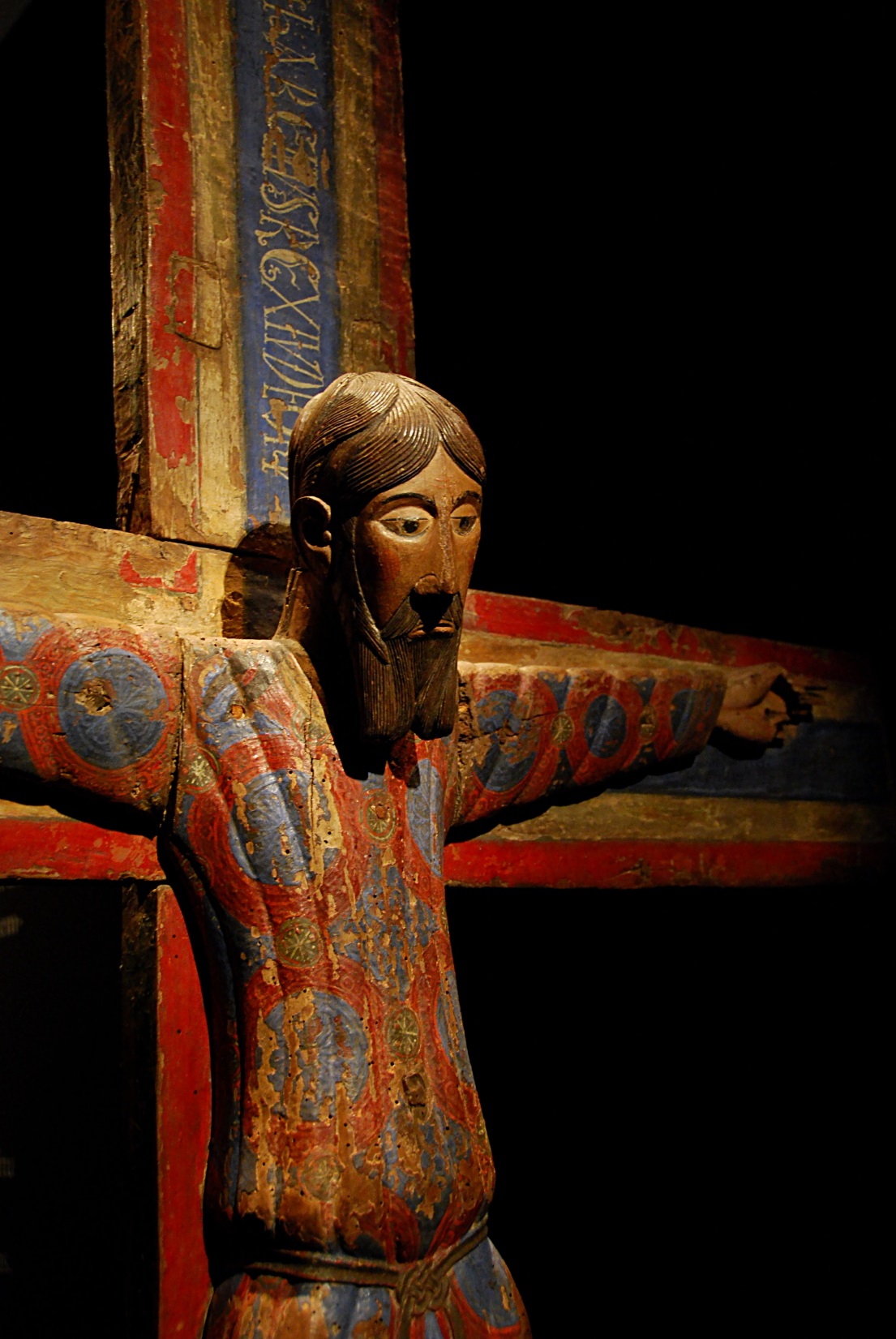 “May the grace of the Lord Jesus Christ, and the love of God, and the fellowship of the Holy Spirit be with you all”
2 Corinthians 13:14
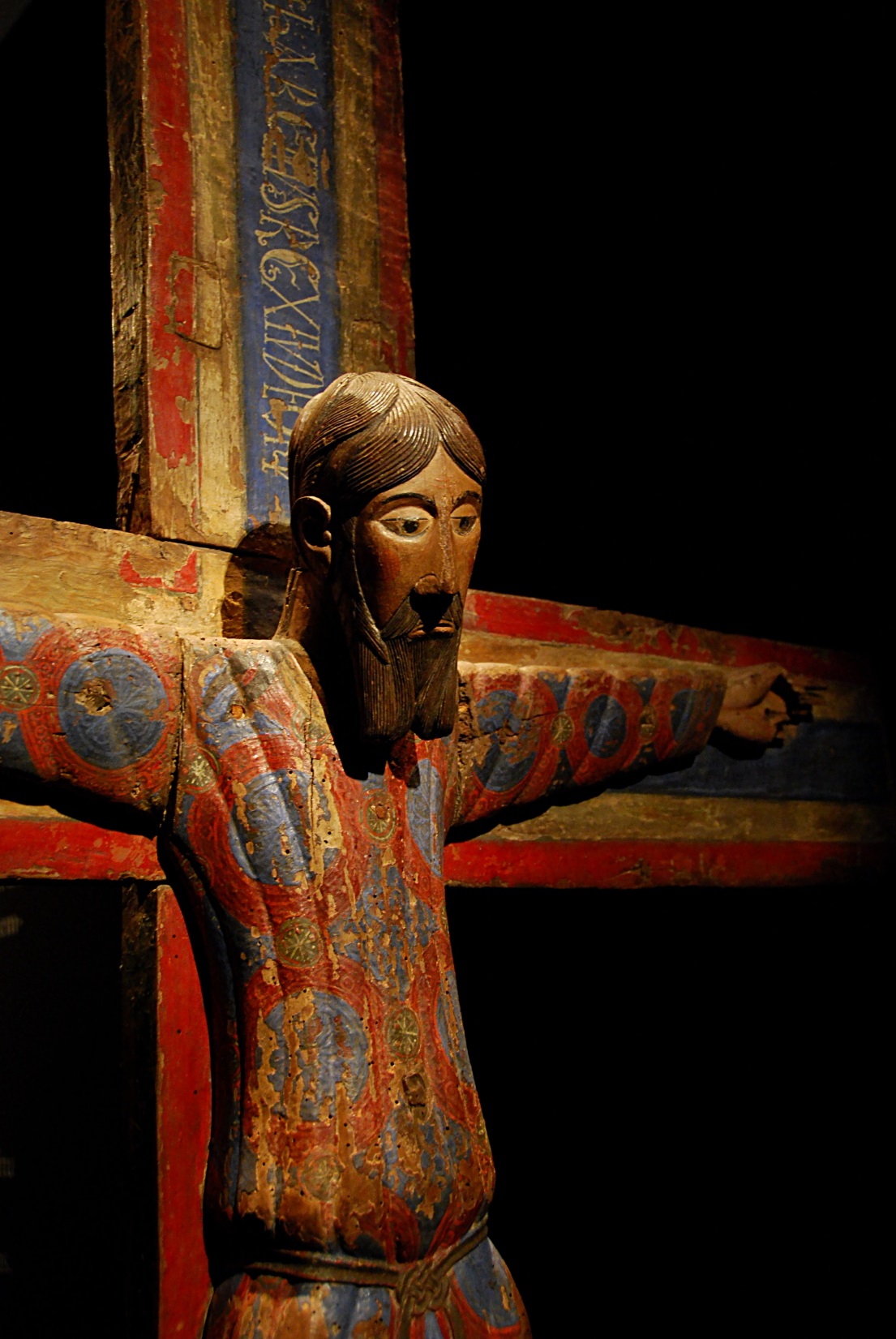 God Loves Us
“This is how God showed his love among us: He sent his one and only Son into the world that we might live through him. This is love: not that we loved God, but that he loved us and sent his Son as an atoning sacrifice for our sins”
1 John 4:9-10
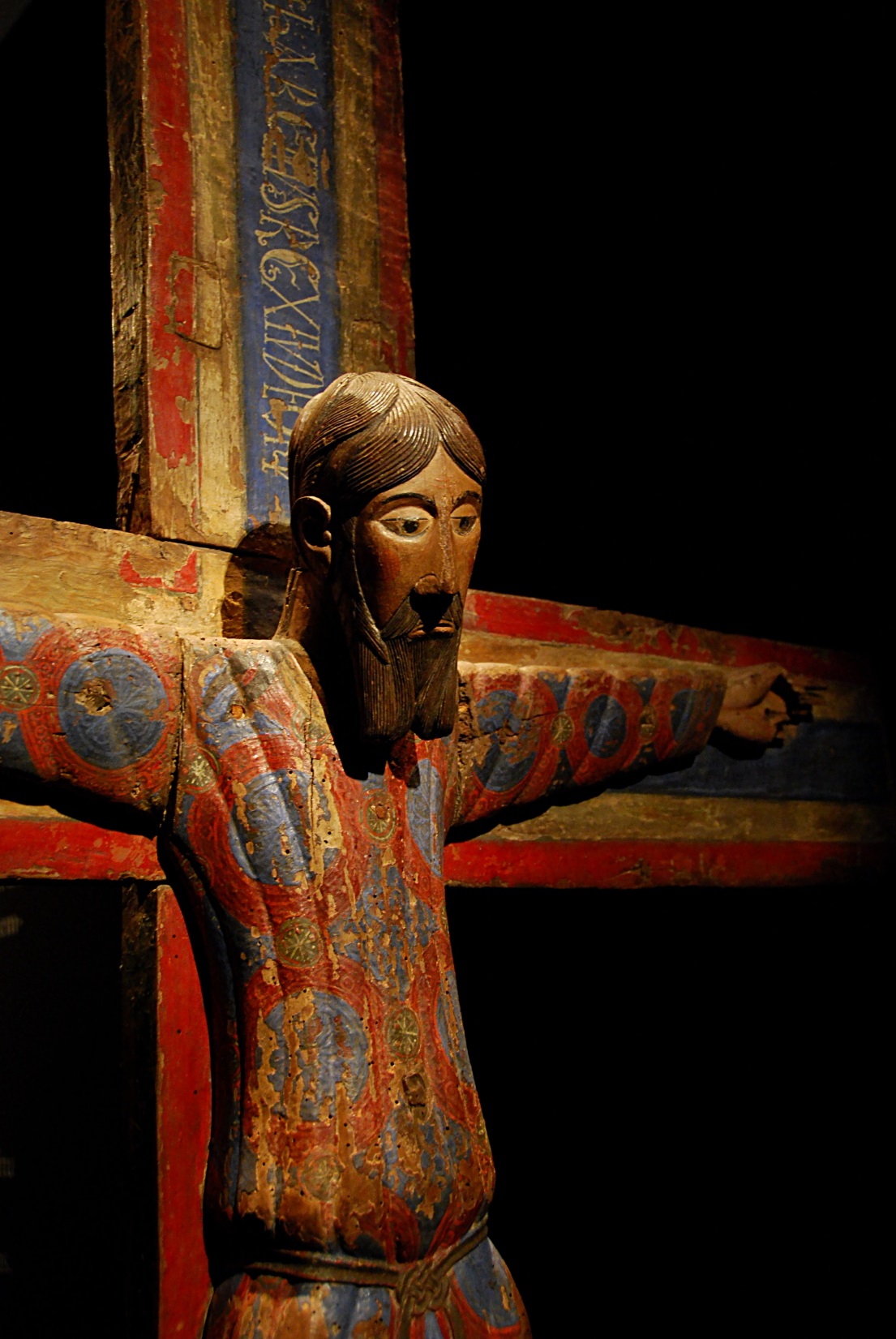 God is Love
1 John 4:8, 16
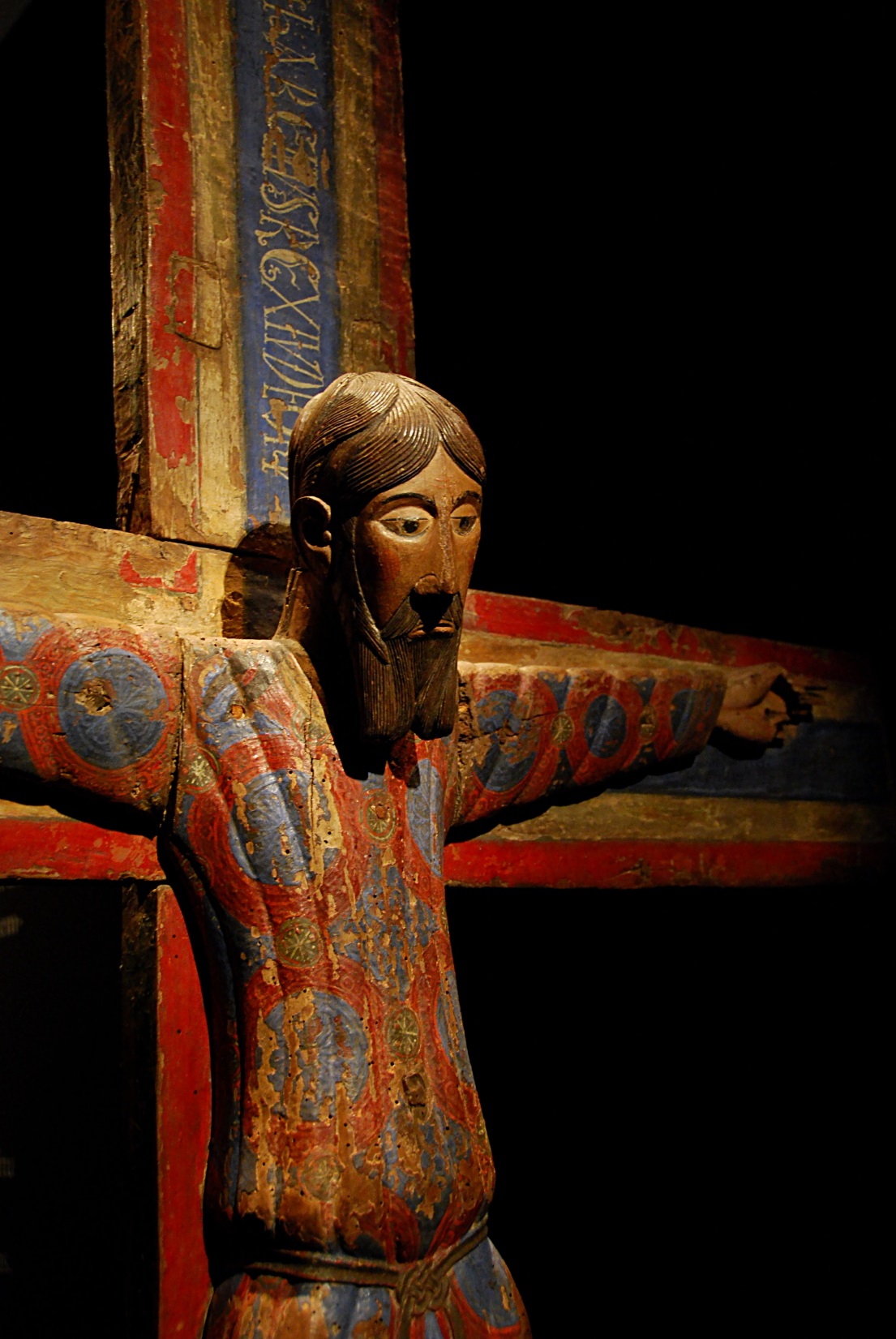 God’s Love is for All
“For God so loved the world that he gave his one and only Son, that whoever believes in him shall not perish but have eternal life”
John 3:16
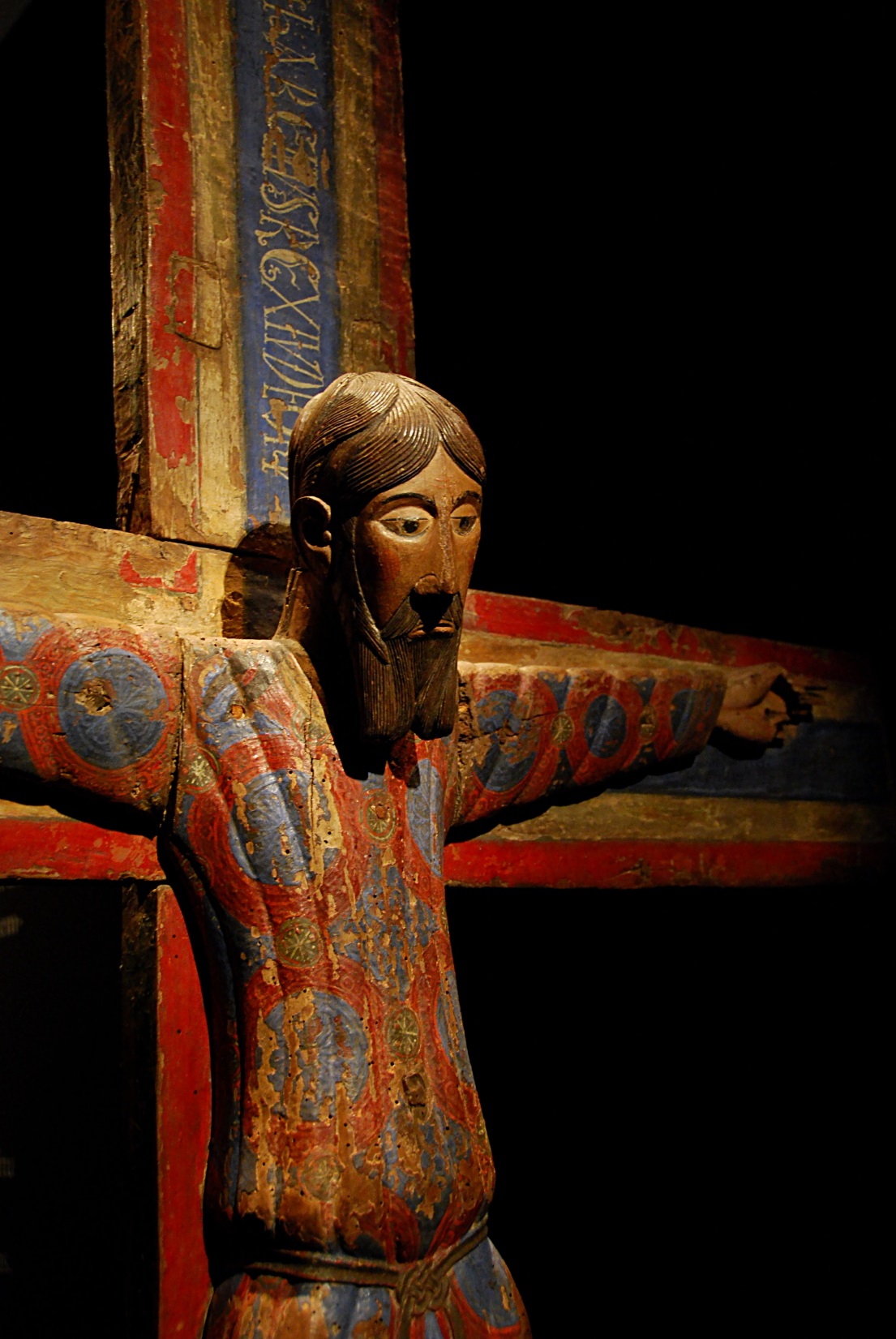 God’s Love is Unconditional
“But when the kindness and love of God our Saviour appeared, he saved us, not because of righteous things we had done, but because of his mercy. He saved us through the washing of rebirth and renewal by the Holy Spirit”
Titus 3:4-5
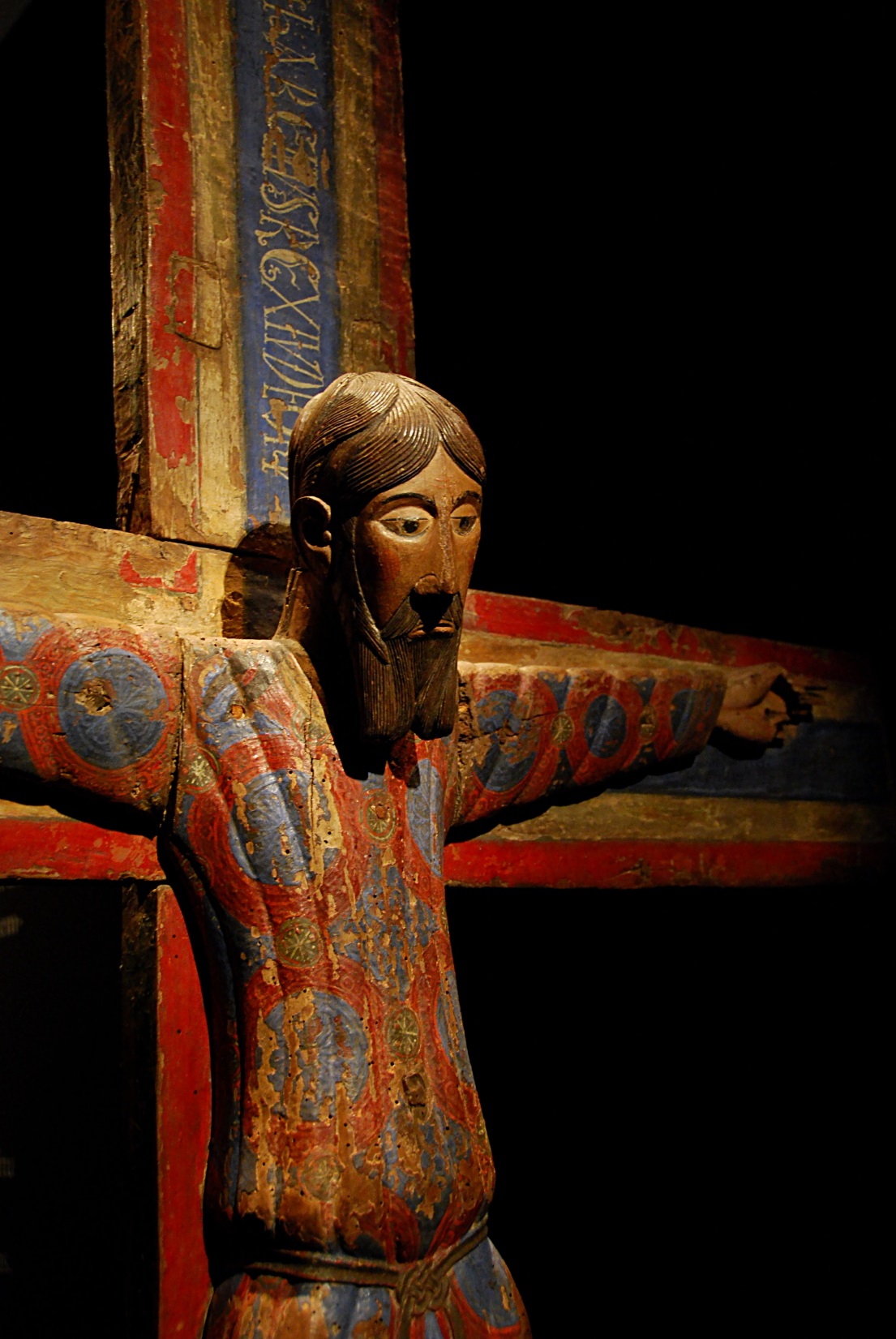 God’s Love is Just and Zealous
“When Jesus saw [Mary] weeping, and the Jews who had come along with her also weeping, he was deeply moved in spirit and troubled. “Where have you laid him?” he asked. “Come and see, Lord,” they replied. Jesus wept. Then the Jews said, “See how he loved him!””
John 11:33-36
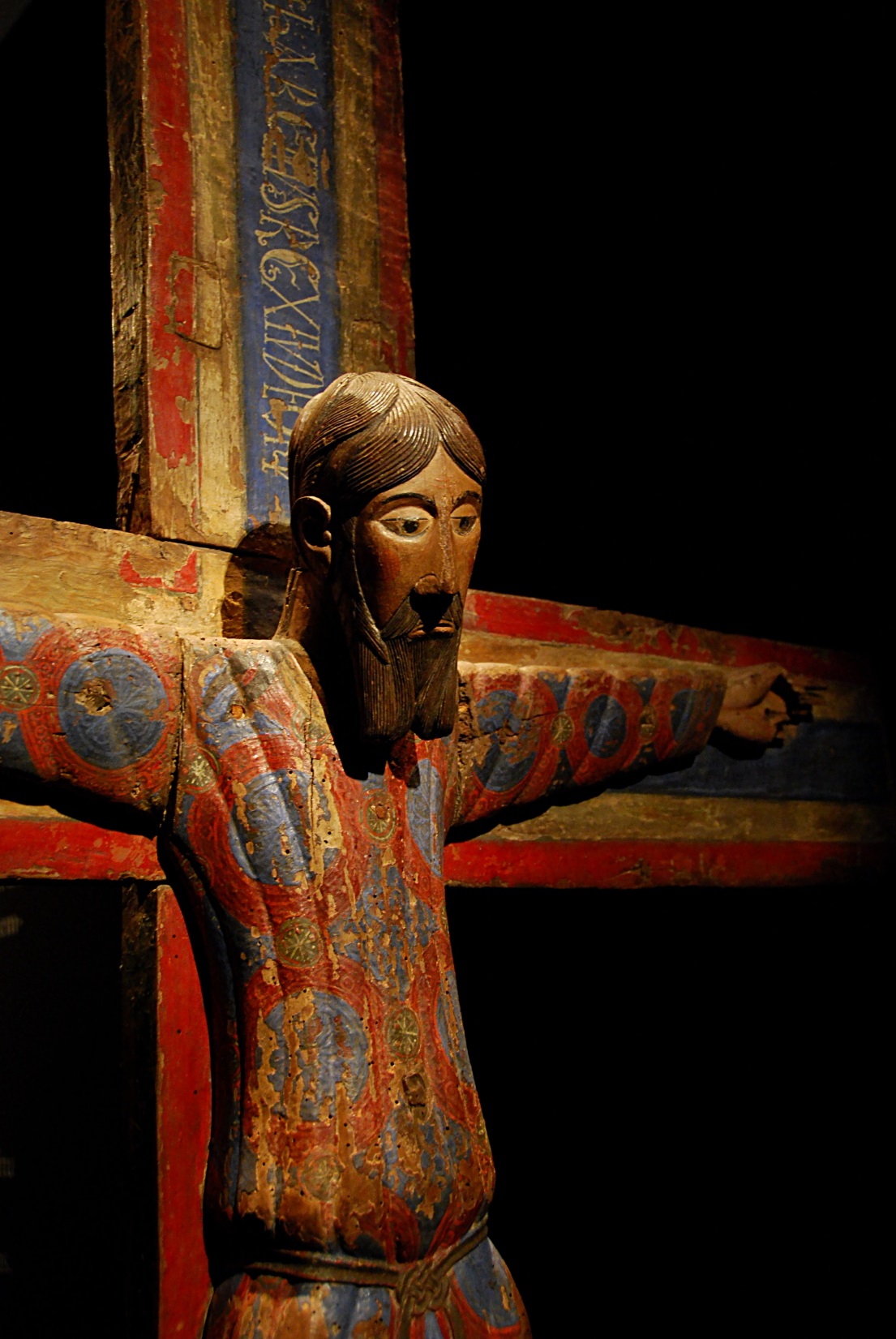 God’s Love Seeks and Saves the Lost
“Suppose one of you has a hundred sheep and loses one of them. Doesn’t he leave the ninety-nine in the open country and go after the lost sheep until he finds it? And when he finds it, he joyfully puts it on his shoulders and goes home. Then he calls his friends and neighbours together and says, ‘Rejoice with me; I have found my lost sheep.’ I tell you that in the same way there will be more rejoicing in heaven over one sinner who repents than over ninety-nine righteous persons who do not need to repent.”
Luke 15:1-7
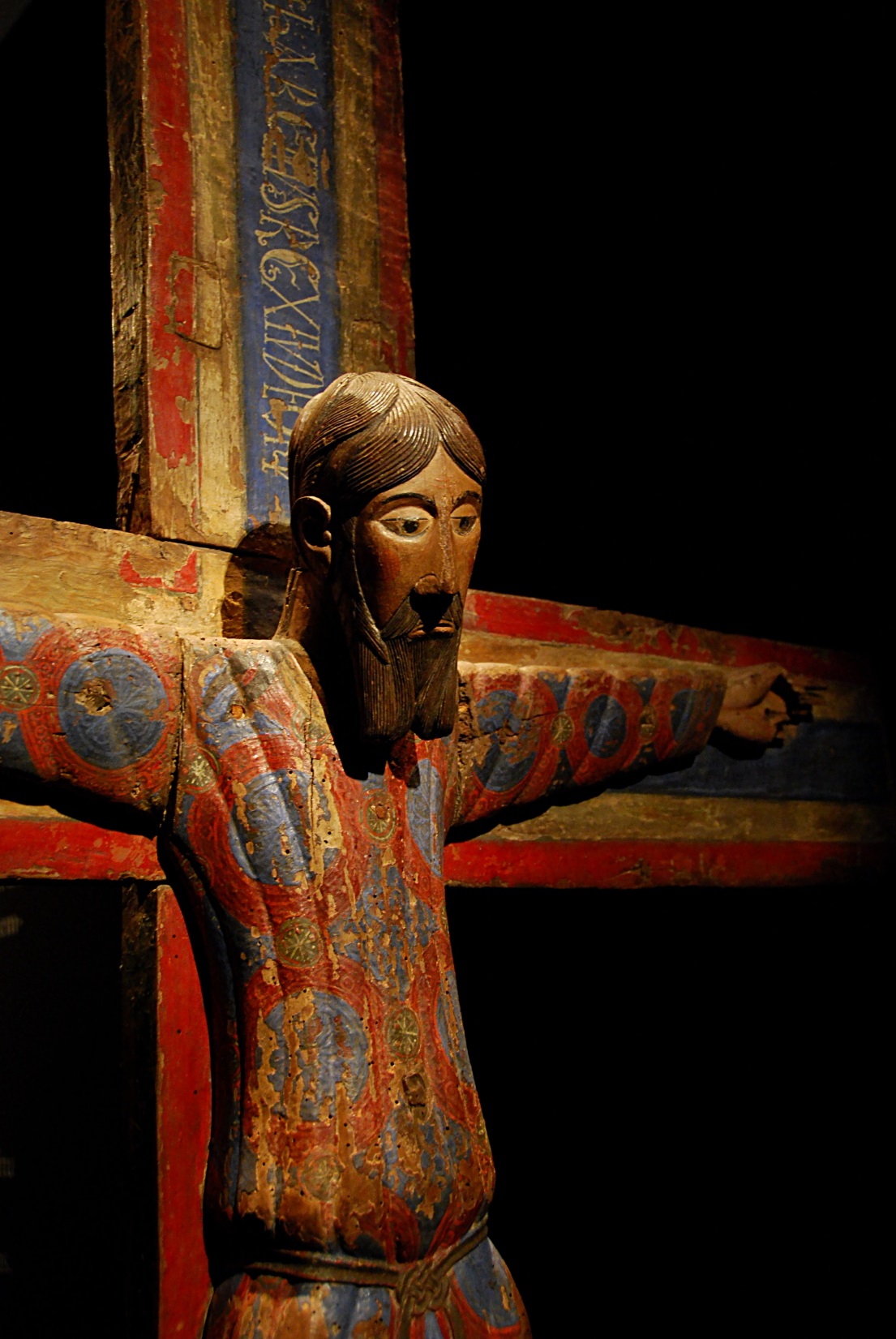 God’s Love is Sacrificial
”Instead, whoever wants to become great among you must be your servant, and whoever wants to be first must be slave of all. For even the Son of Man did not come to be served, but to serve, and to give his life as a ransom for many”
Mark 10:43-45
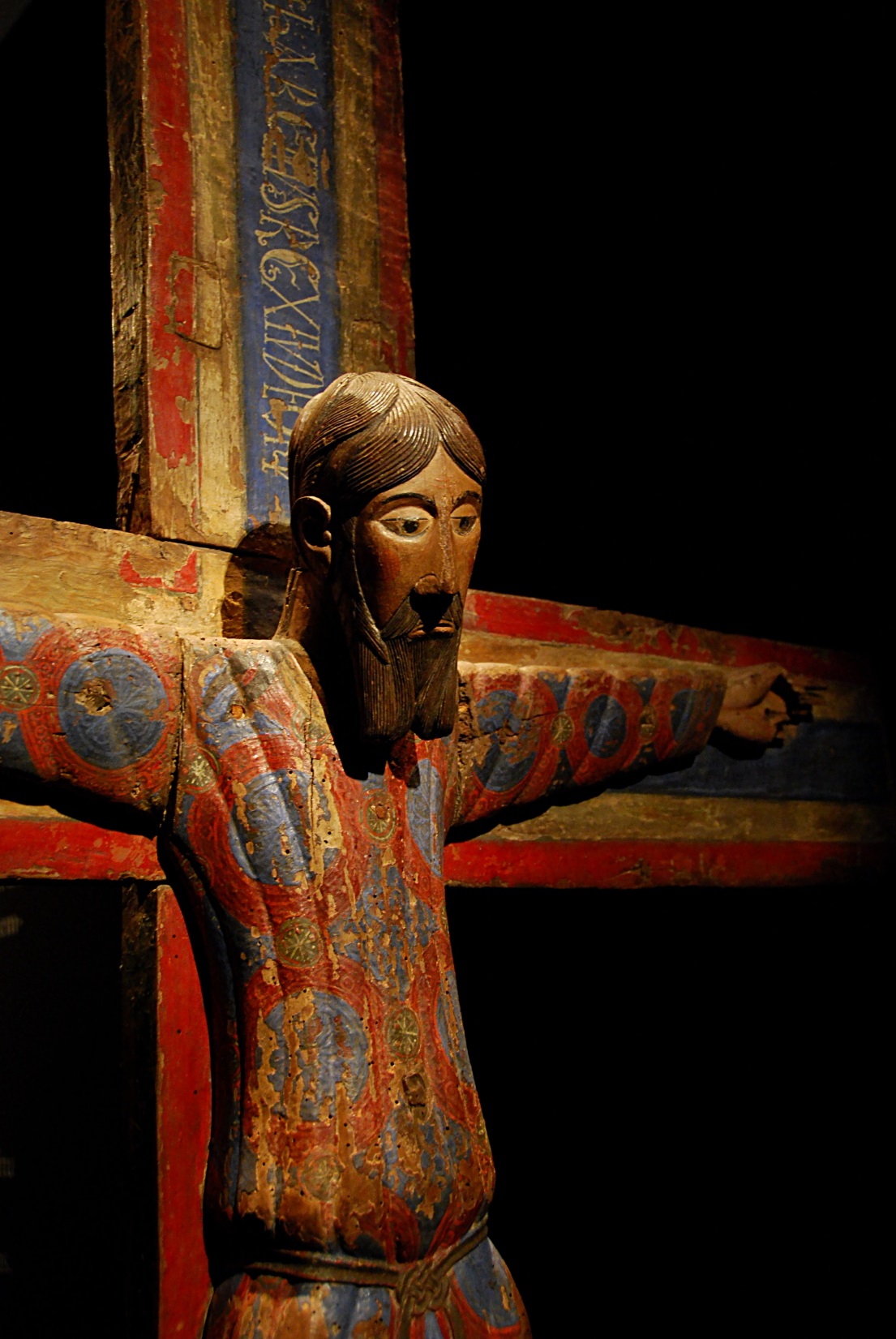 God’s Love Inspires Us
“As the Father has loved me, so I have loved you… My command is this: Love each other as I have loved you. Greater love has no-one than this, that he lay down his life for his friends”.
John 15:9, 12-13
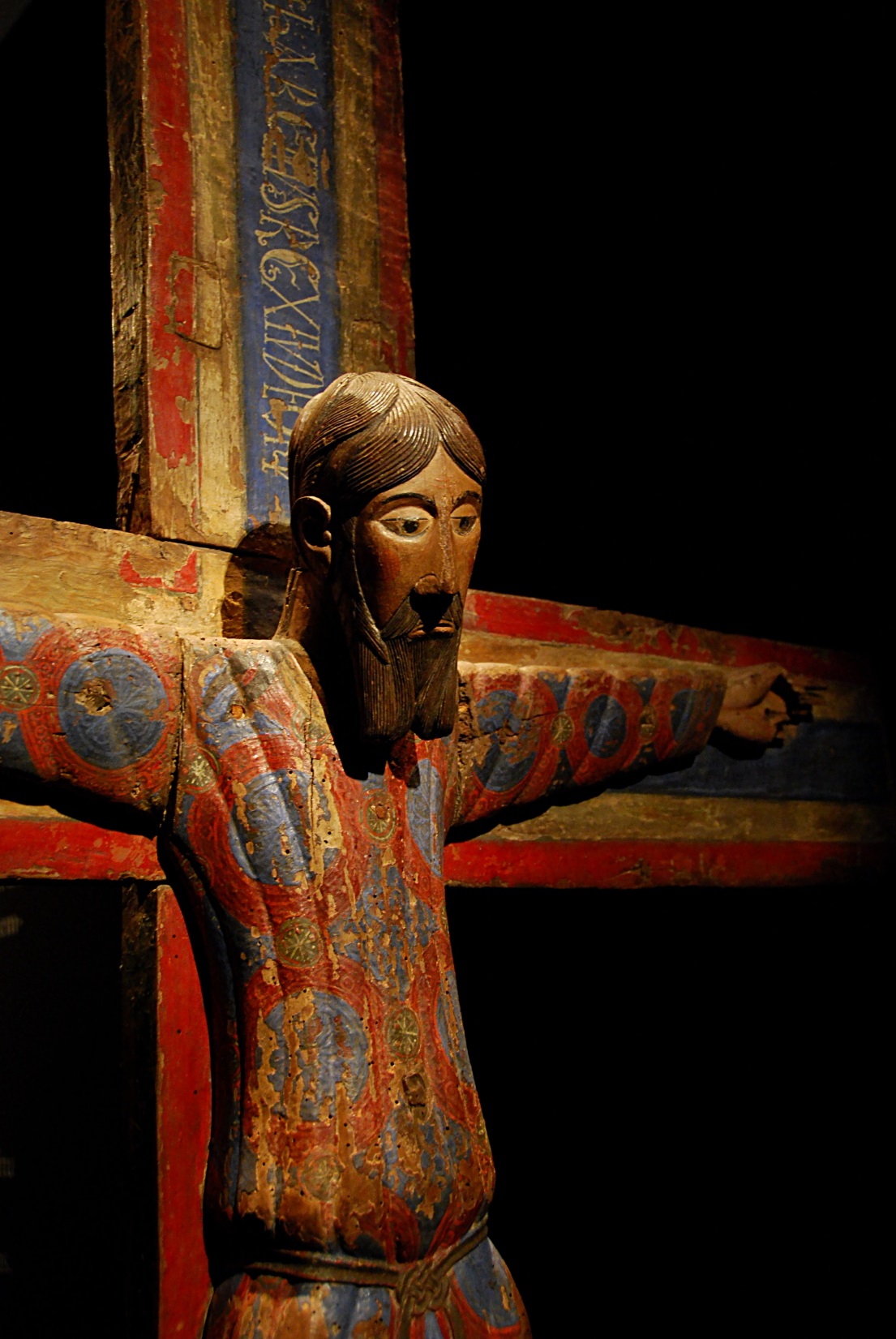 God’s Love Empowers
“…the fruit of the Spirit is love, joy, peace, forbearance, kindness, goodness, faithfulness, gentleness and self-control”.
Galatians 5:22-23
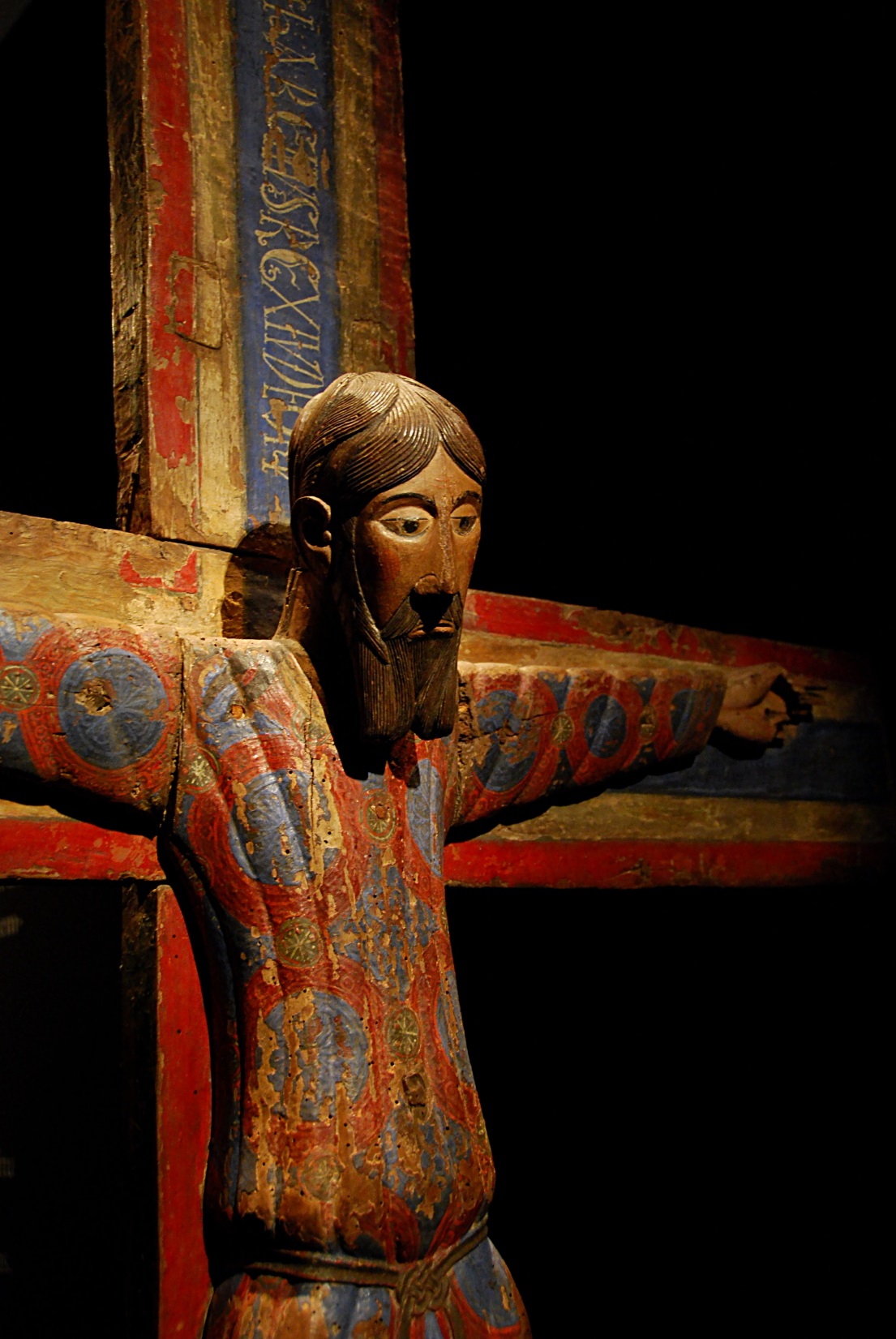 God’s Love Sustains
“My son, do not make light of the Lord’s discipline, and do not lose heart when he rebukes you, because the Lord disciplines the one he loves, and he chastens everyone he accepts as his son.”
Hebrews 12:5-6
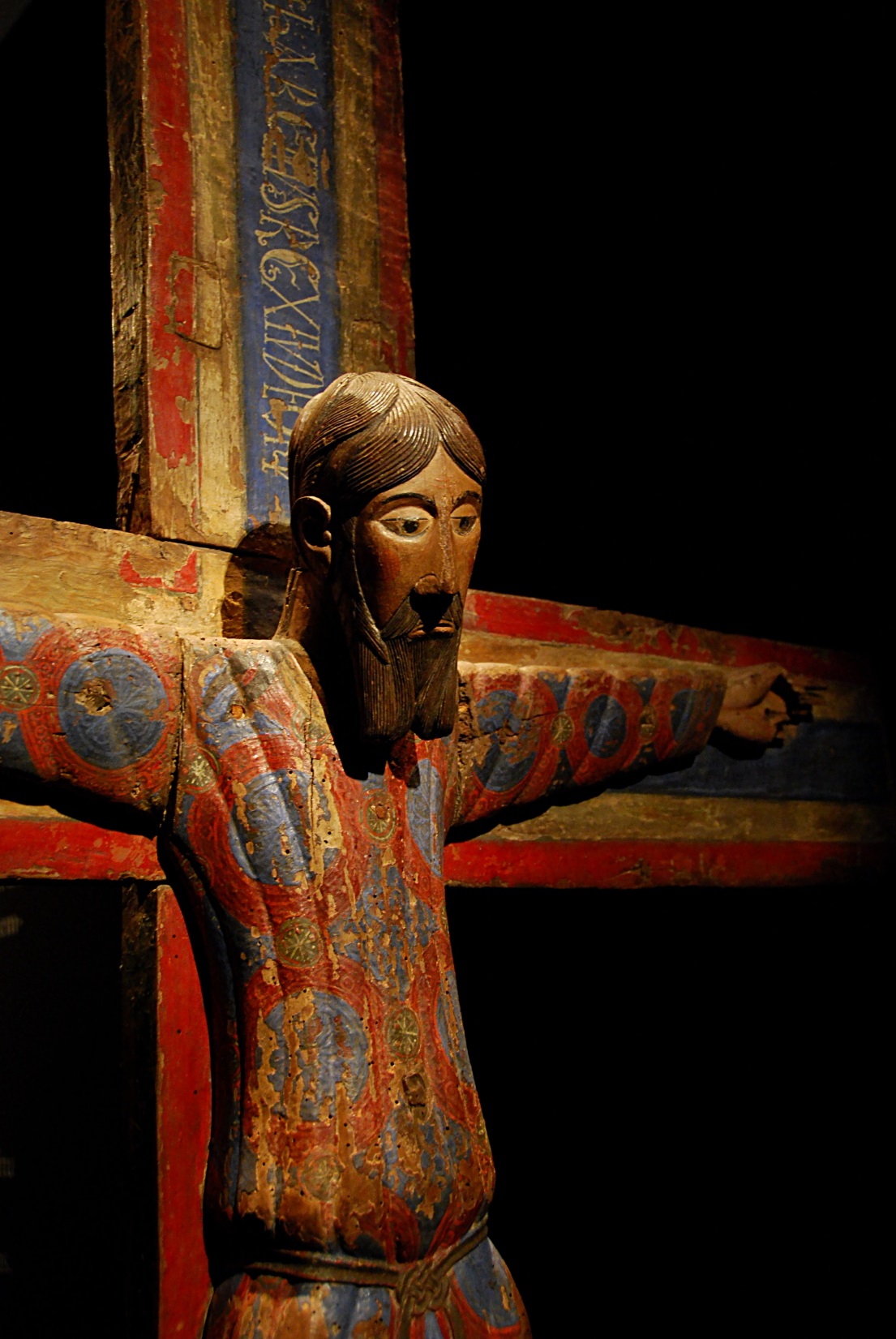 God’s Love Renews
“And we all, who with unveiled faces contemplate the Lord’s glory, are being transformed into his image with ever-increasing glory, which comes from the Lord, who is the Spirit”
2 Corinthians 3:17-18
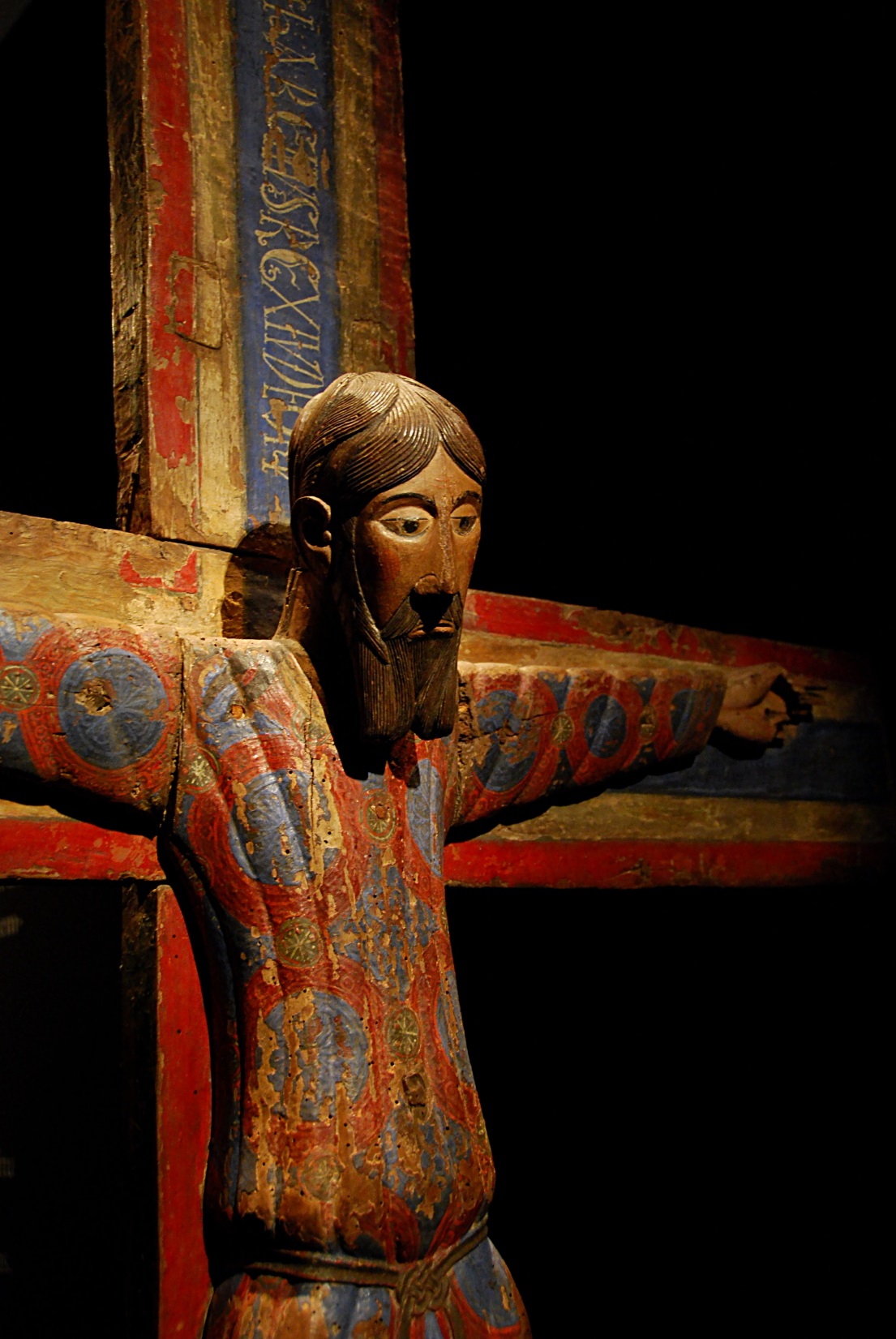 God’s Love Unites
“I have given them the glory that you gave me, that they may be one as we are one - I in them and you in me - so that they may be brought to complete unity. Then the world will know that you sent me and have loved them even as you have loved me”
John 17:22-23
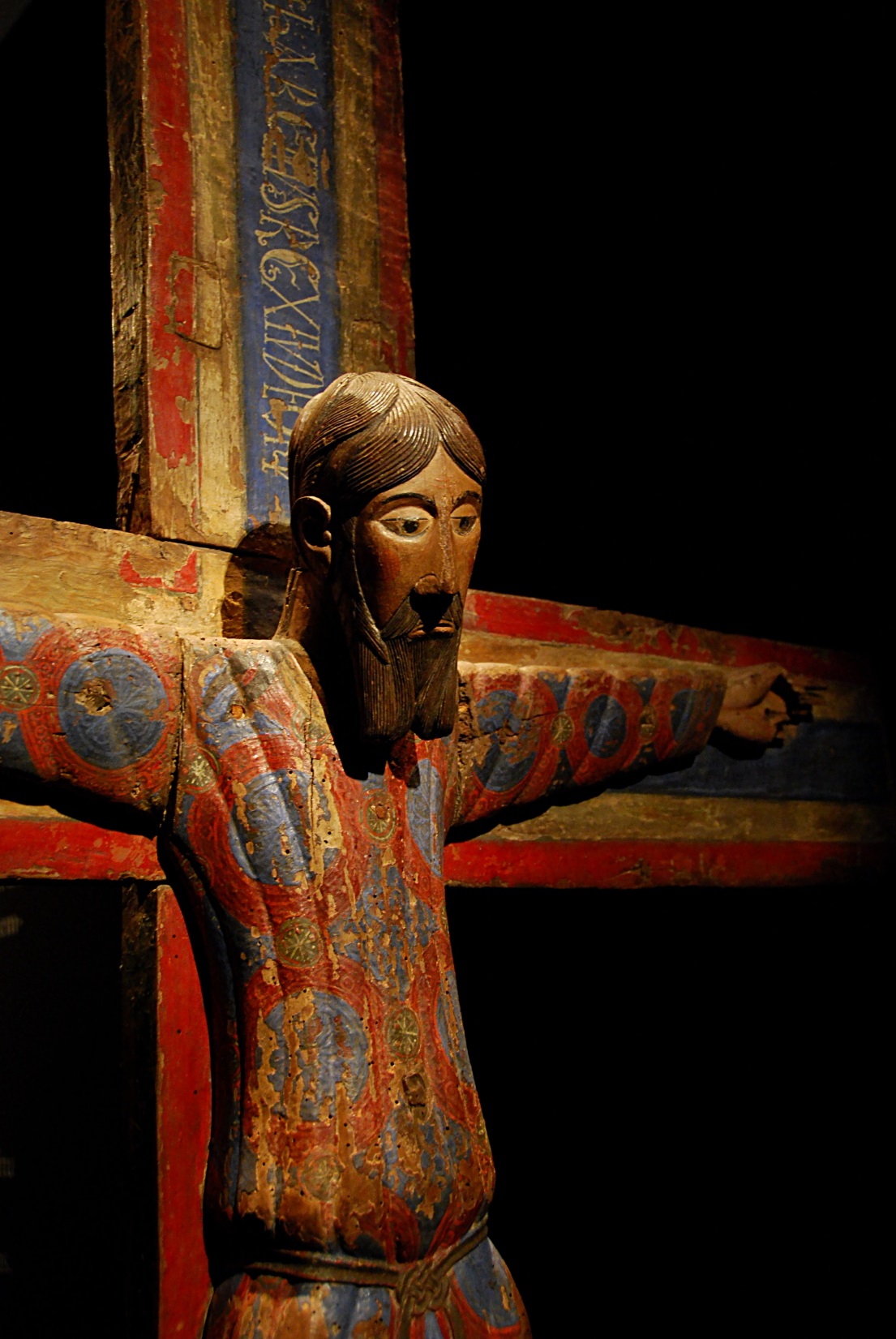 God’s Love has a Mission
“A new command I give you: Love one another. As I have loved you, so you must love one another. By this everyone will know that you are my disciples, if you love one another”
John 13:34-35
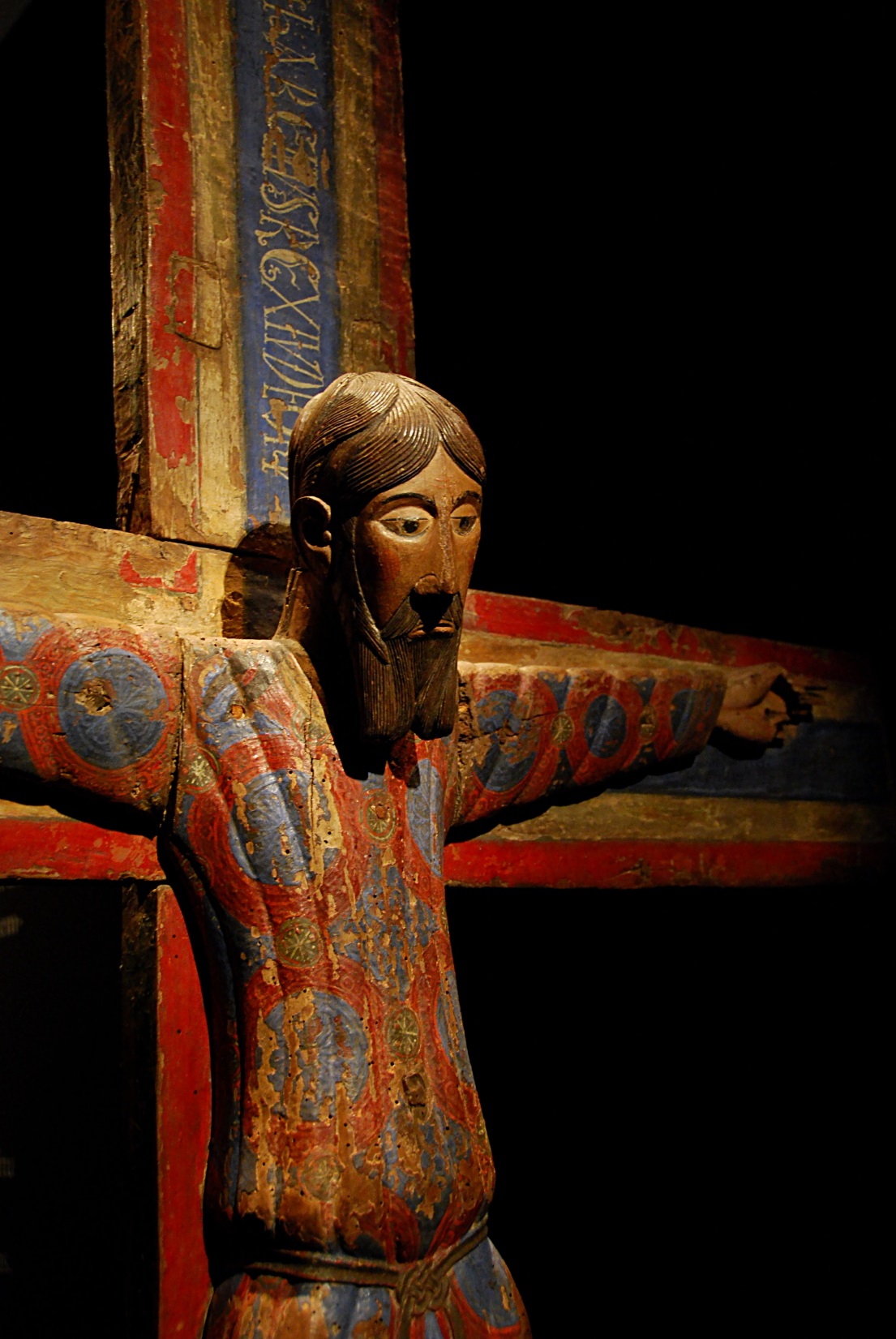 God’s Love is the Best Way
“Jesus replied: “‘Love the Lord your God with all your heart and with all your soul and with all your mind.’ This is the first and greatest commandment. And the second is like it: ‘Love your neighbour as yourself’”.”
Matthew 22:37-39
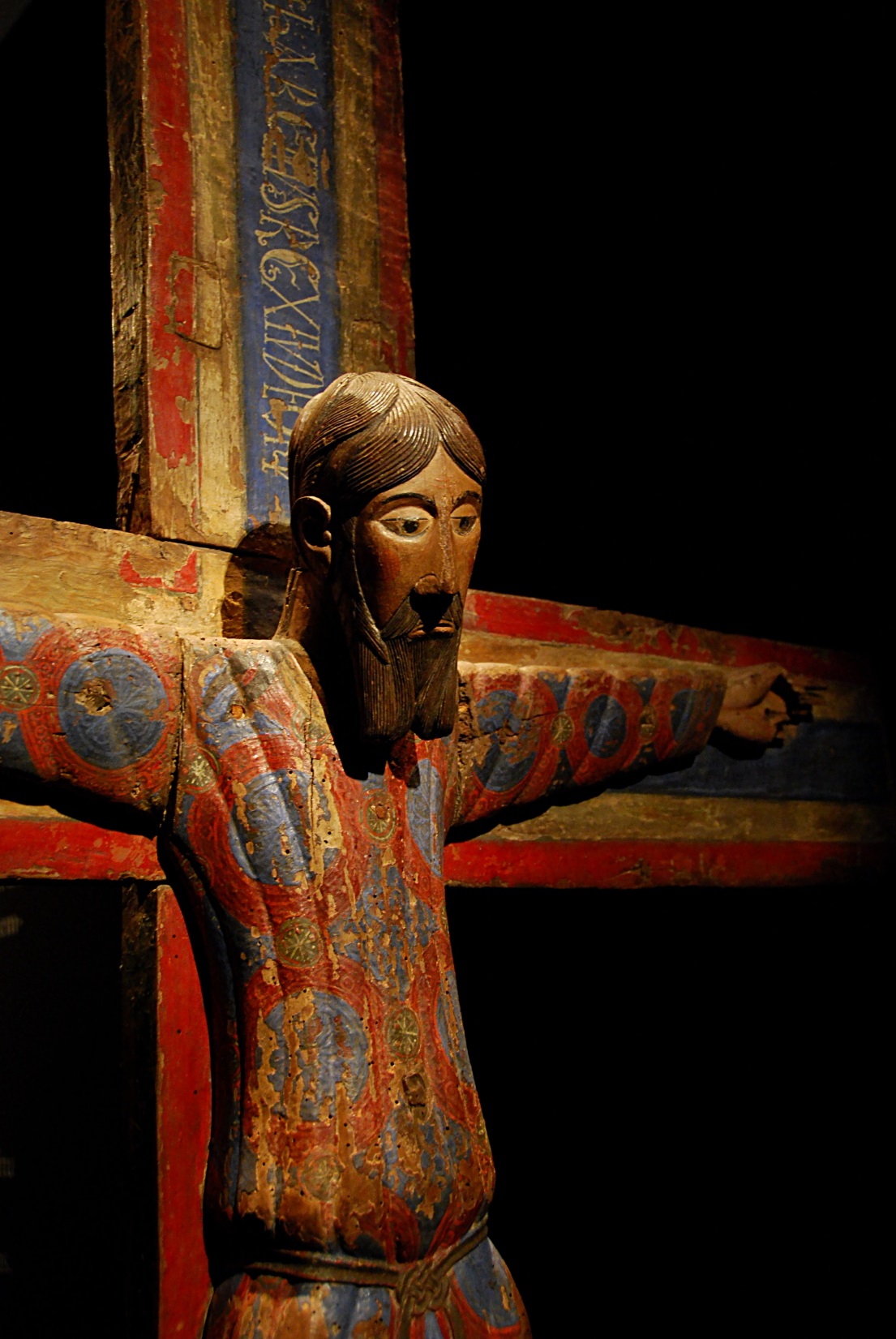 “May the grace of the Lord Jesus Christ, and the love of God, and the fellowship of the Holy Spirit be with you all”
2 Corinthians 13:14